Submitting information to the BCH
Chantal Nicole Andrianarivo
&
Mohamed Elyes Kchouk
Contents
Different categories of record and who can submit / approve for publication?
what are the different types of BCH users and how they are appointed? 
Demonstration of the different sections and functionality of the Dashboard 
Demonstration of how to submit records
Case studies on publishing information to be selected by the presenters
Different categories of record and who can submit / approve for publication?
Categories of records on the BCH
There are 2 types of records on the BCH
 National records
 Reference records
National records
National Focal Point (NFP) 
Competent National Authorities (CNA) 
Supplementary Protocol Competent Authorities (SPCA) 
Biosafety Laws, Regulations, Guidelines and Agreements (LAW) 
Countries' Decisions or any other Communications (DEC) 
Risk Assessments generated by a regulatory process (RA) 
National Biosafety Websites or Databases (NDB) 
Fifth National Reports on the Implementation of the Cartagena Protocol on Biosafety (NR5) 
Fourth National Reports on the Implementation of the Cartagena Protocol on Biosafety (NR4) 
Third National Reports on the Implementation of the Cartagena Protocol on Biosafety (NR3) 
Second National Reports on the Implementation of the Cartagena Protocol on Biosafety (NR2) 
First National Reports on the Implementation of the Cartagena Protocol on Biosafety (NR1) 
Interim National Reports on the Implementation of the Cartagena Protocol on Biosafety (NRI) 
Biosafety Experts (EXP) 
Country Profiles for Biosafety Clearing-House (BCP)
Reference records
Biosafety Virtual Library Resources (VLR) 
Biosafety Organizations (ORG) 
Laboratories for detection and identification of LMOs (LAB) 
Living Modified Organisms (LMO) 
Genetic elements (GENE) 
Organisms (ORGA) 
Risk Assessments generated by an independent or non-regulatory process (IRA) 
Submissions (SUB) 
Capacity Development Initiatives (CDI) 
BCH News (BCHN) 

Contacts (CON)
what are the different types of BCH users and how they are appointed?
Three different types of users
The BCH – National Focal Point (BCH-NFP)
 appointed by Parties (Government, CBD NFP, CPB NFP)
 the only person who validates and publishes records submitted to the BCH by the Party
The National Authorized Users (BCH-NAU)
 Appointed by the BCH national Focal Point
 Assists BCH NFP to register records on the BCH before they are validated and published by the BCH NFP
The General Users:
 have a CBD account
 uses the Training site, participates to the Fora, etc.
Who can register national records?
Both BCH NFP and NAU can register national records
BCH National Focal points (NFP):
 Can validate and publish information on the BCH
 National Authorized User (NAU)
 registers national records on the BCH following his/her role
 Can’t publish information on the BCH,  Needs a validation by the BCH NFP
What is the role of BCH-NFP?
Liaison with the Secretariat of the Convention on Biological Diversity on the technical aspects of national participation in the BCH, as well as issues of relevance to the development and implementation of the BCH.
 Registering and publishing national records to the BCH
  Clear, for publishing, information registered on the BCH by NAU, including validation at a national level of records to make them publicly available through the central portal of the BCH.
 Facilitate the establishment of a network of multi-sectoral partnerships and participants, as appropriate, in the implementation of the process of registering national information on the BCH.
How to designate a BCH-NFP?
The BCH NFP is designated through a written communication addressed to the Executive Secretary of the Convention on Biological Diversity and approved by the country’s relevant authorities these include:
 Government of the country
 Focal Point of the Convention on Biological Diversity
 Focal Point of the Cartagena Protocol on Biosafety

 Based on this official communication, the Secretariat registers the BCH-NFP to the BCH and gives him credential to register national information and manage the National Authorized Users (NAUs).
What is a National authorized user (NAU)?
User having a CBD account who, in the context of his country, has the authority to cooperate in registering national records in the BCH;
 Work in coordination with the National Focal Point;
 He may register national records on in the BCH, but these records will only be published after it has been validated and approved by the BCH-NFP;
 A country BCH NFP may designate as many NAU as he wants
Who can register reference records?
Any user having a CBD account including BCH National focal points, National Authorized Users and General Users
 How to register for a General user CBD account ?
In which form is information registered on the BCH?
Information is registered in the form of records having a standardized structure (common format) to be filled with the required information. 
Common formats are intended to facilitate the indexing of information and its inclusion in databases which simplifies searching for and locating information in the BCH databases
Records common formats are adopted by the Conference of the Parties to the Protocol
Example of common format
Data entry form
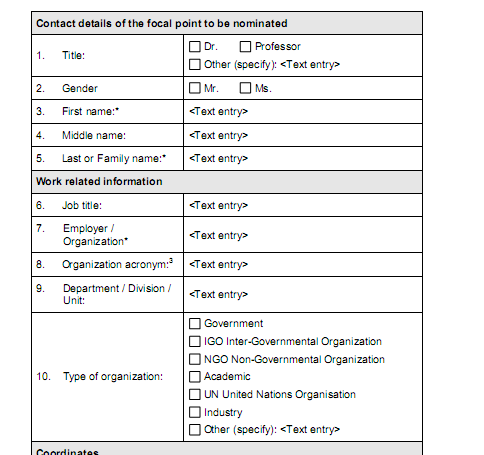 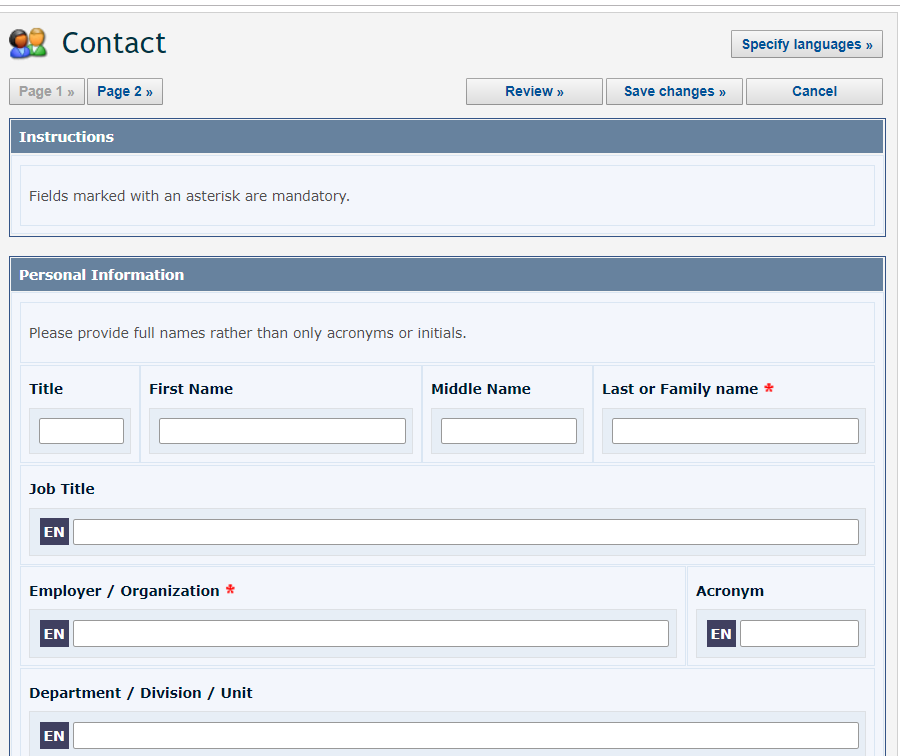 It is Recommended to download the offline common formats, gather all required information, and then register using the online formats via the Dashboard

https://bch.cbd.int/resources/common-formats/
How to register for General user CBD account?
Demonstration on the Biosafety Clearing-House website
https://bch.cbd.int/
Demonstration of the different sections and functionality of the Dashboard
Demonstration of how to submit records
How to register records on the BCH?
Demonstration on the Biosafety Clearing-House Training Site
https://bch.cbd.int/
The Submit Dashboard
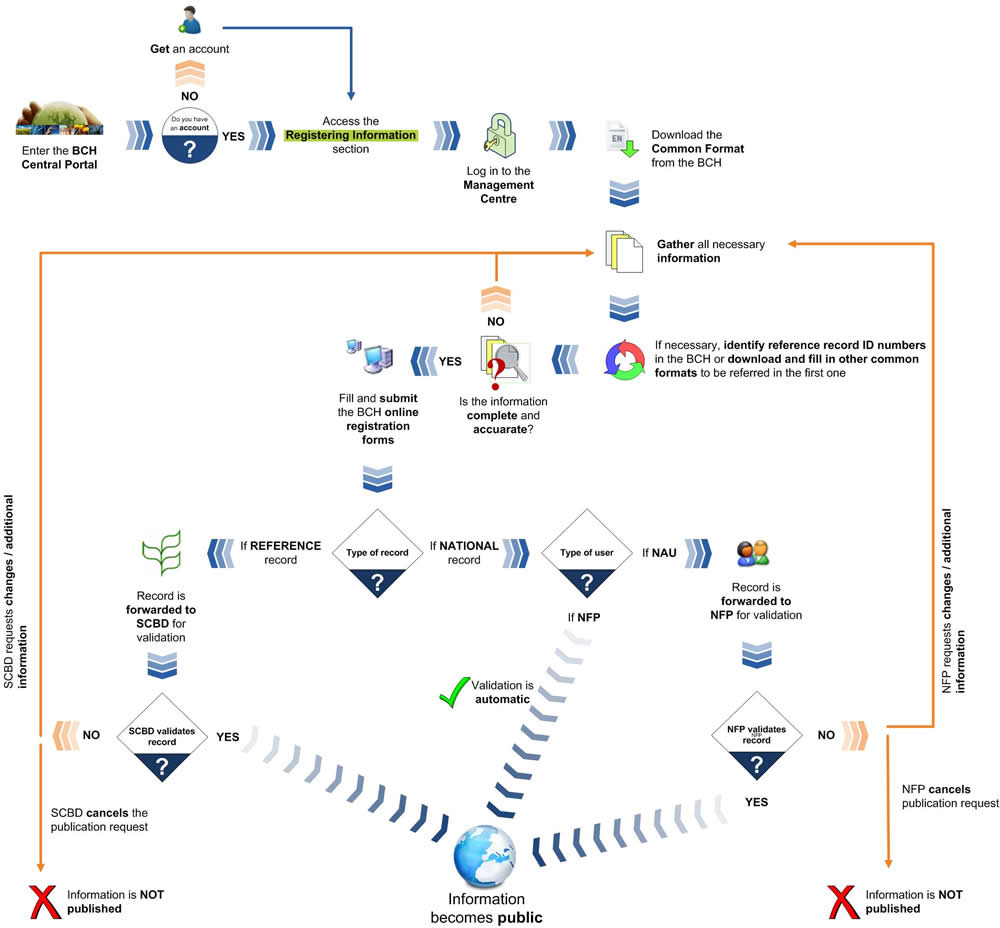 19
How to register a record on the BCH using the Submit Dashboard?
Exercise: Registering a new record on the Submit dashboard
Training site of the BCH
Demonstration on the Training site of the Biosafety Clearing-House
https://bch.cbd.int/resources/trainingsite.shtml

Exercise: 
 You will create a new record on the training site, using a national authorized user (NAU) account, save as a draft, modify and submit for publishing.
 Using a NFP account modify and publish the same record
Mechanics
Each Group will work on a topic.
Topic should be discussed in group and a reporter designated by the group should present / report the outputs in plenary
Use MS PPT or MS Word to prepare your presentation

Time allotted for the exercise:  45 minutes
Time allotted for presentation: 5 minutes per group
Groups / NFP & NAU emails & passwords
Group 1 – Gabon: gabon.nfp@gmail.com gabon.nau@gmail.com pw: Bchworkshop
Group 2 – Rwanda: rwanda.nfp@gmail.com rwanda.nau@gmail.com pw: Bchworkshop
Group 3 – Mozambique: mozambique.nfp@gmail.com mozambique.nau@gmail.com  pw: Bchworkshop
Group 4 – Cabo Verde: caboverde.nfp@gmail.com caboverde.nau@gmail.com pw: BCH2021!!!
Group 5 – Cameroon: cameroun.nfp@gmail.com cameroun.nau@gmail.com pw: Bchworkshop2023
Group 6 – Comoros: comoros.nfp@Hotmail.com comoros.nau1@Hotmail.com pw: Abdef1234$
[Speaker Notes: Script:
Now let us have an overview on the topics that will be covered in this webinar.
We will start by having a very brief introduction to the BCH III Project and its Virtual Learning Environment. This will be followed by an overview on the Cartagena protocol and its main articles.
And finally we will have some time for discussions and questions and answers.]
Registering information
On the Training site, use the NAU account you have been assigned to in your group to register:
a “BCH News” on the BCH

You have 10 minutes
[Speaker Notes: Script:
Now let us have an overview on the topics that will be covered in this webinar.
We will start by having a very brief introduction to the BCH III Project and its Virtual Learning Environment. This will be followed by an overview on the Cartagena protocol and its main articles.
And finally we will have some time for discussions and questions and answers.]
Group work1: using the BCH for submitting information
Each group designate the NFP and the other participants will act as NAU
(NFP account, NAU accounts)
Each group will do the Case study #2


You have 30 minutes
[Speaker Notes: Script:
Now let us have an overview on the topics that will be covered in this webinar.
We will start by having a very brief introduction to the BCH III Project and its Virtual Learning Environment. This will be followed by an overview on the Cartagena protocol and its main articles.
And finally we will have some time for discussions and questions and answers.]
Case studies
Use the VLE (https://bch3-vle.unep.org ) to find out and solve these case studies:
Case study # 4
Case study # 11
Thank you !
For more information, please email
elkawyo@gmail.com